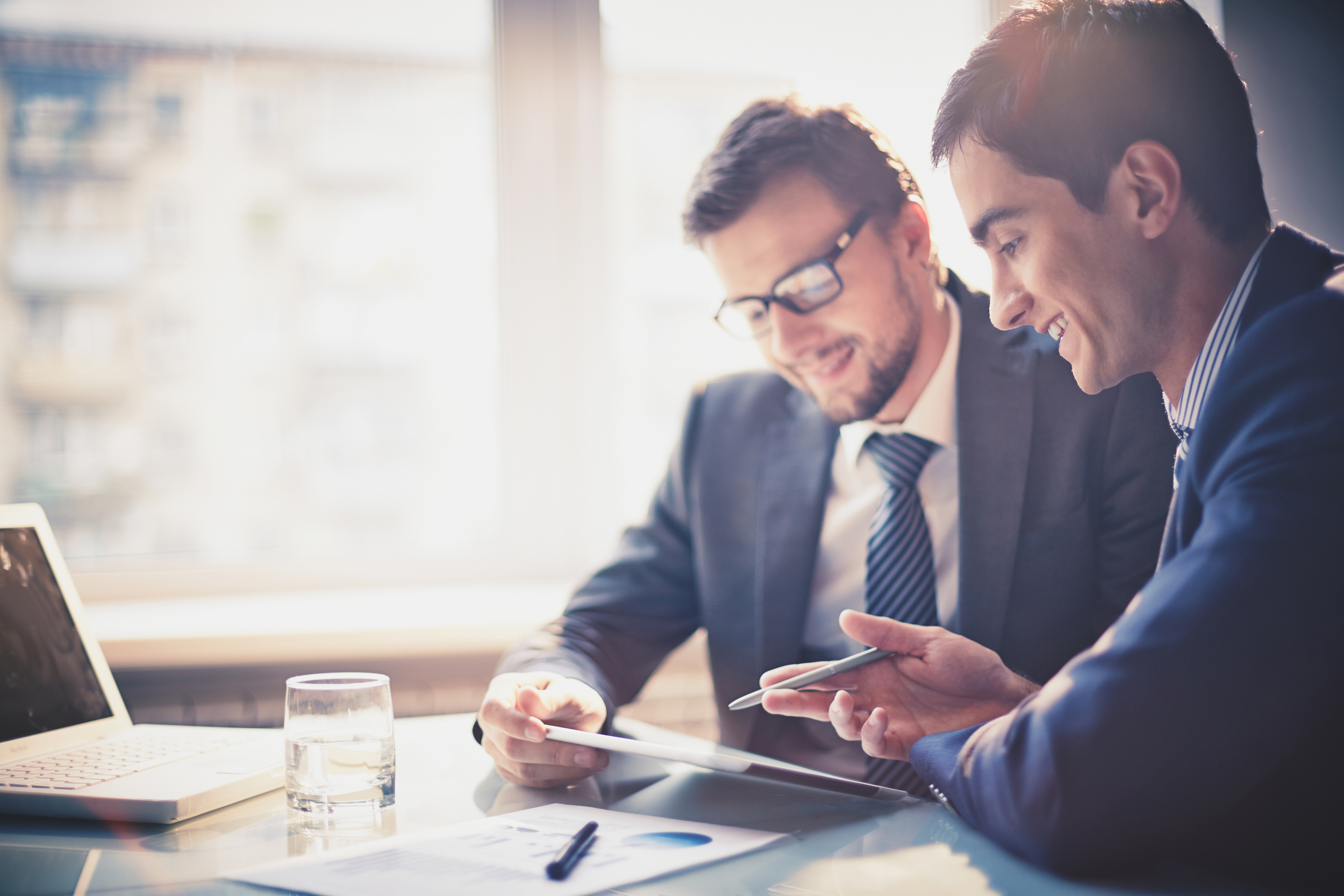 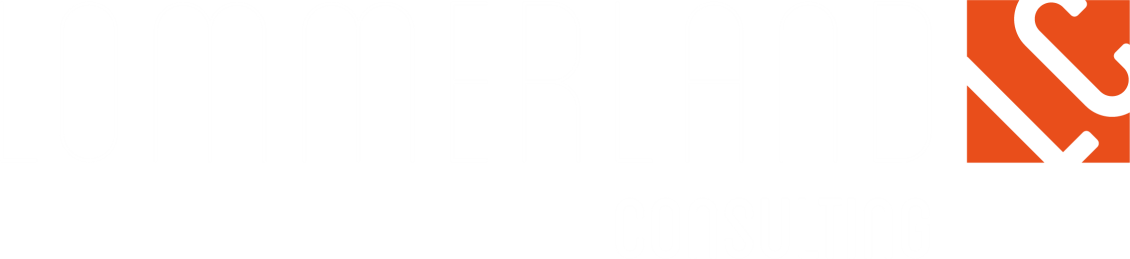 CoronaMaßnahmenempfehlung für Industrie und Dienstleistende Firmen

Persönliche Ausarbeitung.
Frei verwendbar, mit Bitte um Feedback.

Process and Production Consulting 
Nürnberg, März 2020
© Lommerland Consulting 2020
Situation/goals
Krisen müssen nachvollziehbar geführt werden:
Ansatz
Basis für meine Empfehlungen ist die FMEA (Fehlermöglichkeitseinflussanalyse). Diese basiert grundsätzlich auf zwei Gedankenansätzen:
1. Was kann passieren? und 2. Wie hoch ist die Wahrscheinlichkeit, dass das passiert?
Diese werden zusammen multipliziert und ergeben eine Risiko-Prioritätszahl.
Anwendung bei Corona
Ansatz
Wir können nicht alle Risiken eliminieren, aber wir können durch Maßnahmen die Wahrscheinlichkeit reduzieren. –  Somit reduzieren wir das Risikopotential einer Ansteckung im Summe. 
Bitte Beachten Sie auch die öffentlichen Hinweise unserem Bundesministerium für Gesundheit.
All proposals must be written in English
Exceptions to be agreed with Head of CG/Practice
Handlungsvorschläge für Industrie und Dienstleistende Firmen
Die Empfehlungen sind nicht vollständig und können je nach Gegebenheit variieren, gern erarbeite ich für Sie eine persönliche abgestimmte Maßnahmenempfehlung.
Vor den Eingängen eine berührungslose Desinfektionsäule stellen, jeder, der die Firma betritt, muss sich die Hände desinfizieren (incl. Handys und Schlüssel) – ausgehängte positive, auf die Vorsorge des Kunden formulierte Erklärung nicht vergessen.
Möglichst viele Türen offen lassen, um Kontaktstellen zu reduzieren (vor allem Bürotüren, auch Schranktüren und Paternoster).
Toilettenprozess etablieren. Tür öffnen – Hände waschen – mit Papiertuch Toilettentür öffen, von innen mit Toilettentür schließen und verriegeln – Toilettengang verrichten – mit Toilettenpapierblatt Verriegelung und Tür öffen – Hände Waschen – Toilette verlassen
Besprechungen, wenn möglich, durch Telkos ersetzen.
Dienstreisen vermeiden.
Essen gehen vermeiden (Ansamlungen vermeiden), eher Mittagessen von zuhause mitnehmen oder bestellen und separiert essen.
Bargeldloses Zahlen bevorzugen bis 20 Euro ohne Pin/Wechselgeld vermeiden - Geldfluss “one way”.
Nur durcherhitztes Essen kaufen oder zuhause durcherhitzen (Sterilität) – Eigenversorgung priorisieren.
Öffentliche Veranstaltungen meiden.
Handlungsvorschläge für Industrie und Dienstleistende Firmen
Die Empfehlungen sind nicht vollständig und können je nach Gegebenheit variieren, gern erarbeite ich für Sie eine persönliche Maßnahmenempfehlung
Prüfen sie ihre Produktionsleistung und drosseln sie wenn möglich – geben sie großzügig Urlaub und nutzen Sie das Kurzarbeitergeld.
Ermöglichen Sie Homeoffice wo es der Prozess erlaubt – fehlende Hardware ist meist in ein zwei Wochen zu realisieren.
Bilden Sie Gruppen über ihre Organisation (Gruppe 1 arbeitet Montag und Dienstag – Gruppe 2 Mittwoch und Donnertag). Bei einem positive Corona Verdacht fällt ihnen hiermit “nur” die hälfte der Mannschaft in Quarantäne und ermöglichen hermit einen Notlauf.
Strecken Sie die Termine so, das zb. In Wartezimmer keine Überschneidung von Wartenden Personen gibt. (Für Kanzleien, Arztpraxen etc.) 
Schreibtischabstände erweitern, wo möglich, oft Lüften oder besser Fenster offen halten.
Handys täglich desinfizieren.
Handeschütteln vermeiden.
Putzdienst-Intervalle erhöhen – Desinfektionspunke gemeinsam definieren.
Neutrale kontaktfreie Zonen etablieren (z.b. Logistiker vs. Wareneingang)
Bleiben sie bitte ruhig und besonnen.